Тема: «Микотоксикозы, виды профилактика»
Задание 1. Посмотреть презентацию
Задание 2. Составить опорный конспект
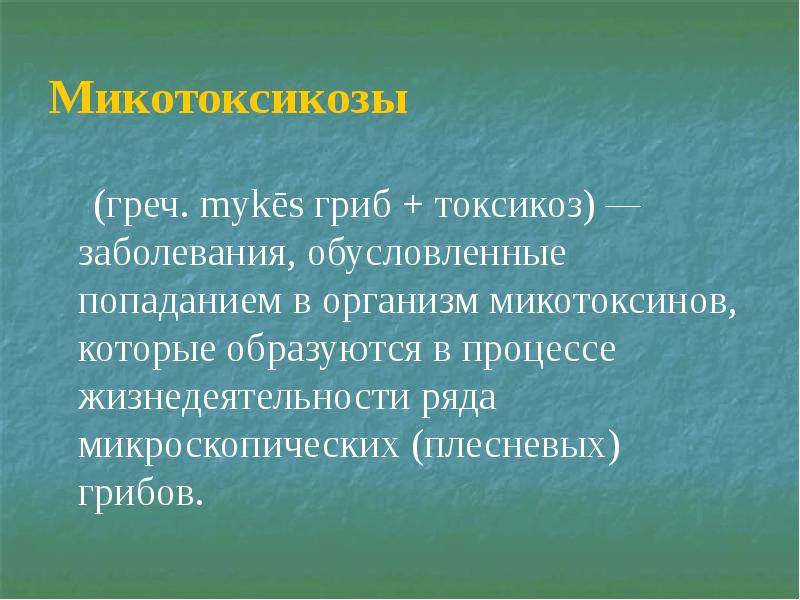 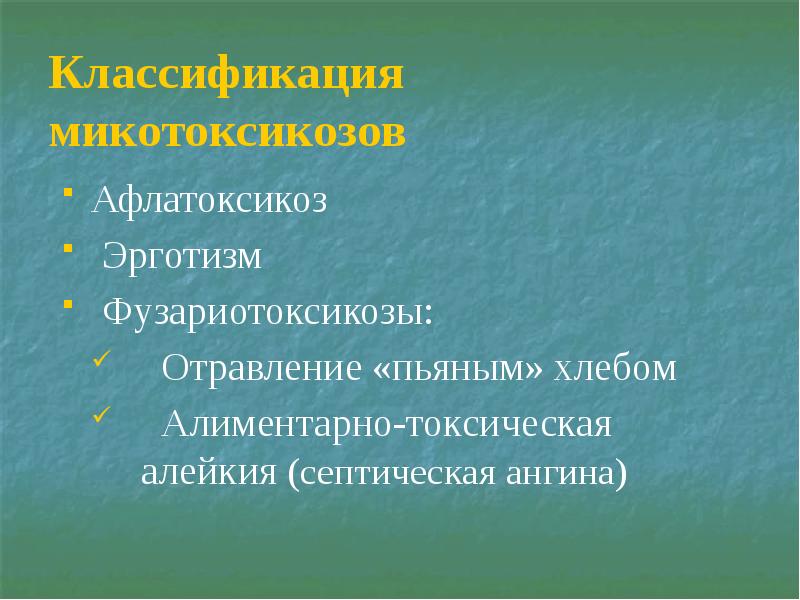 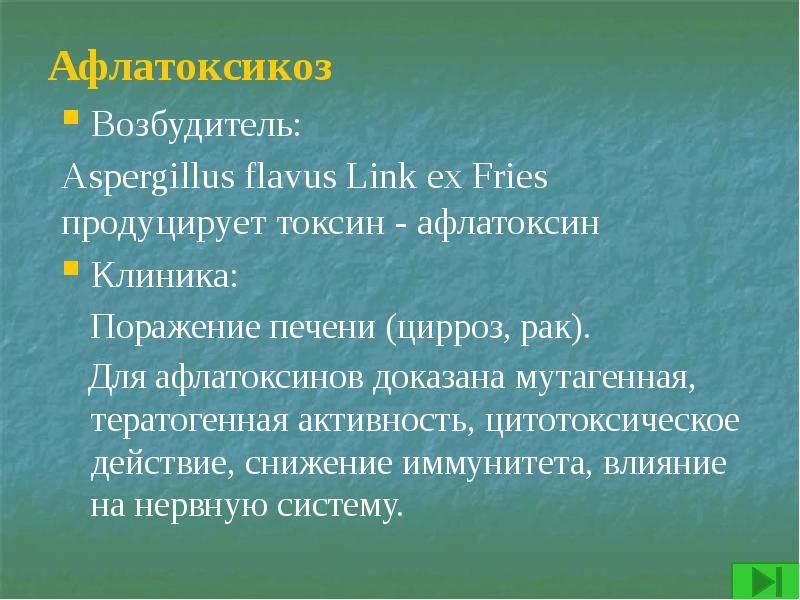 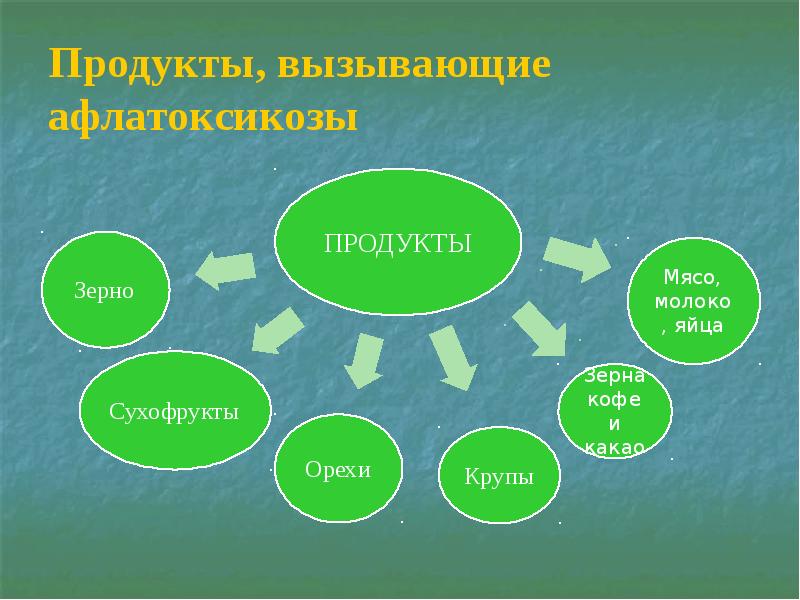 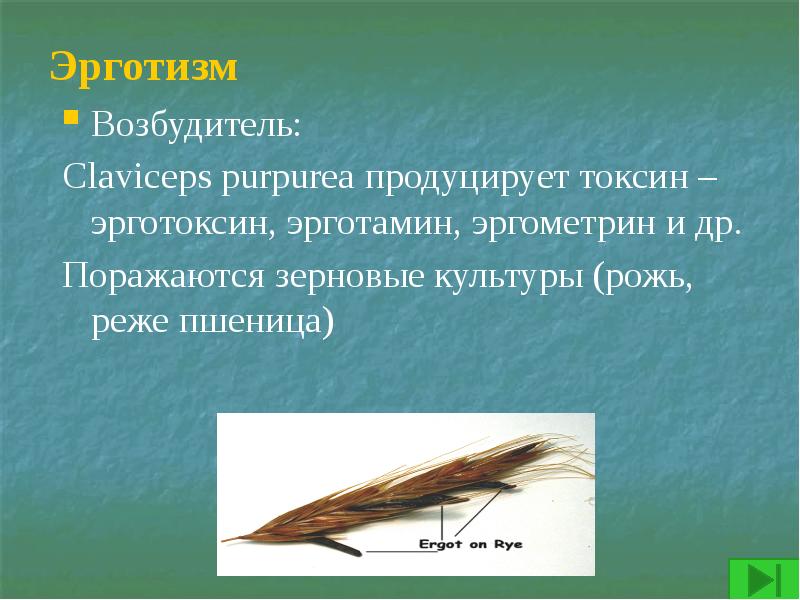 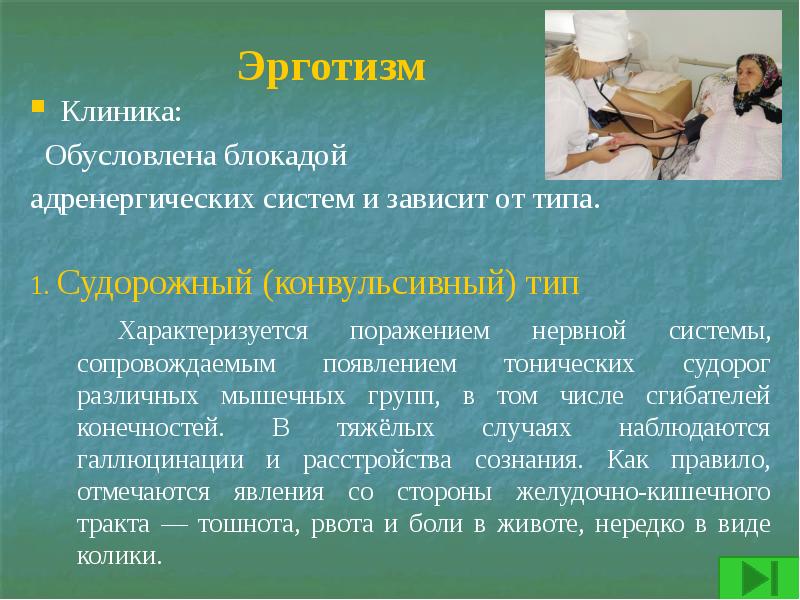 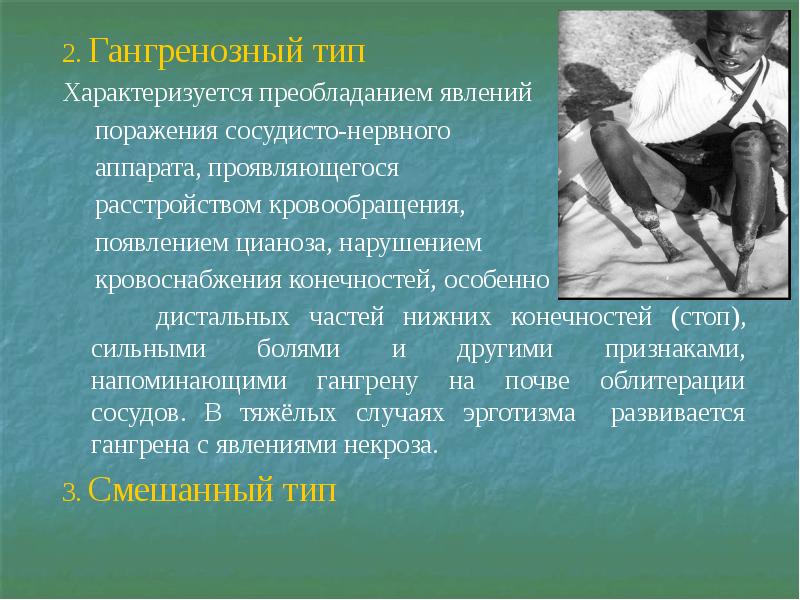 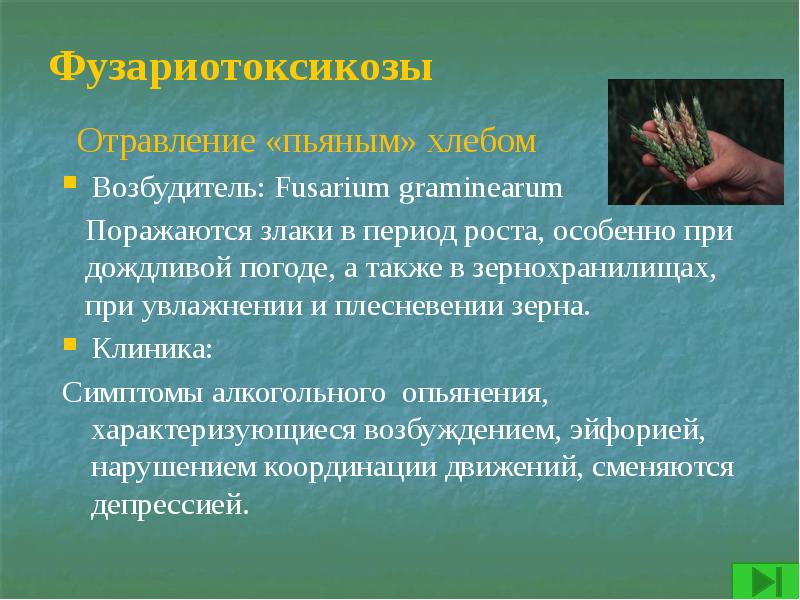 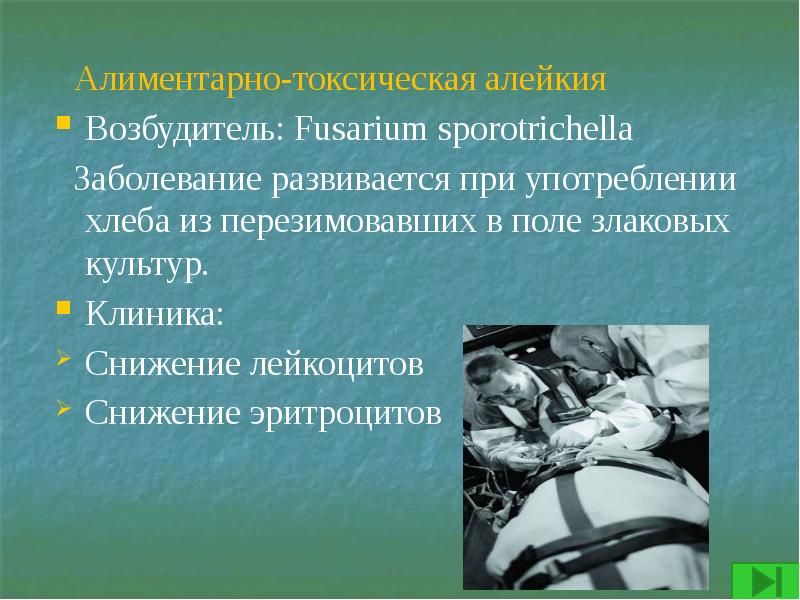 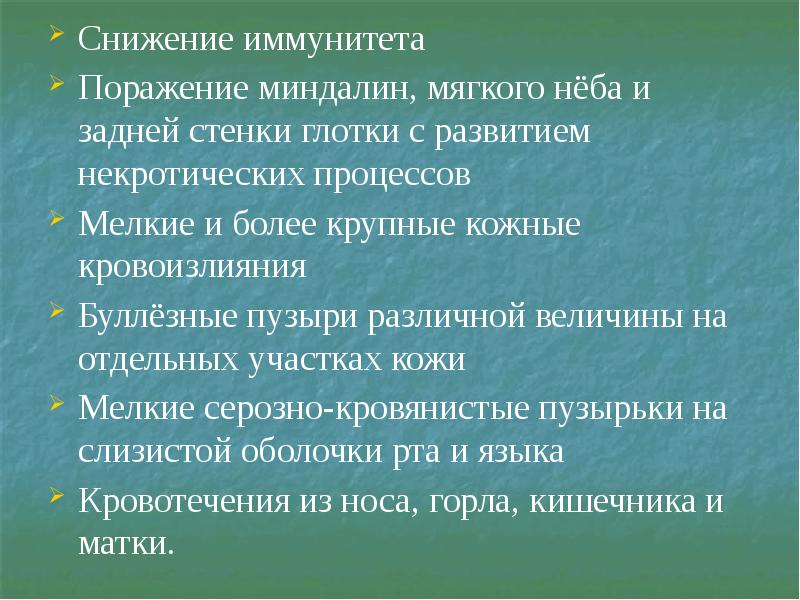 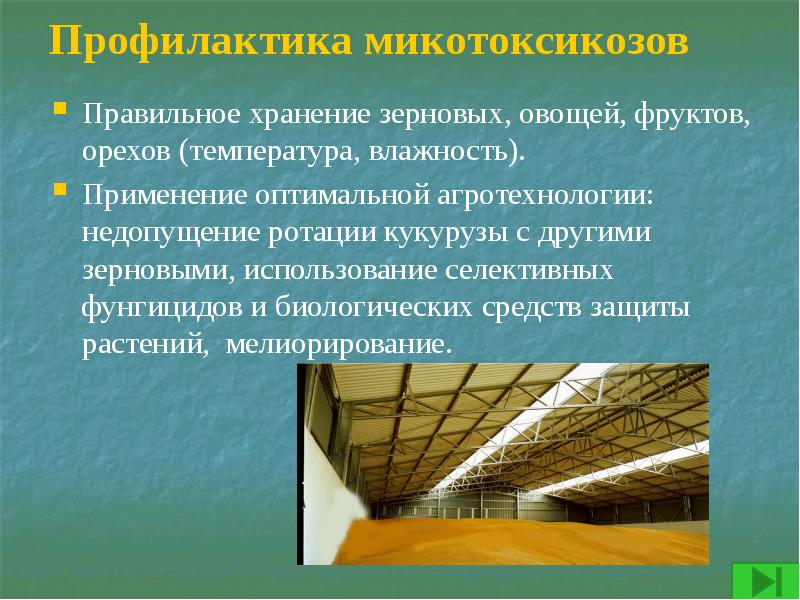 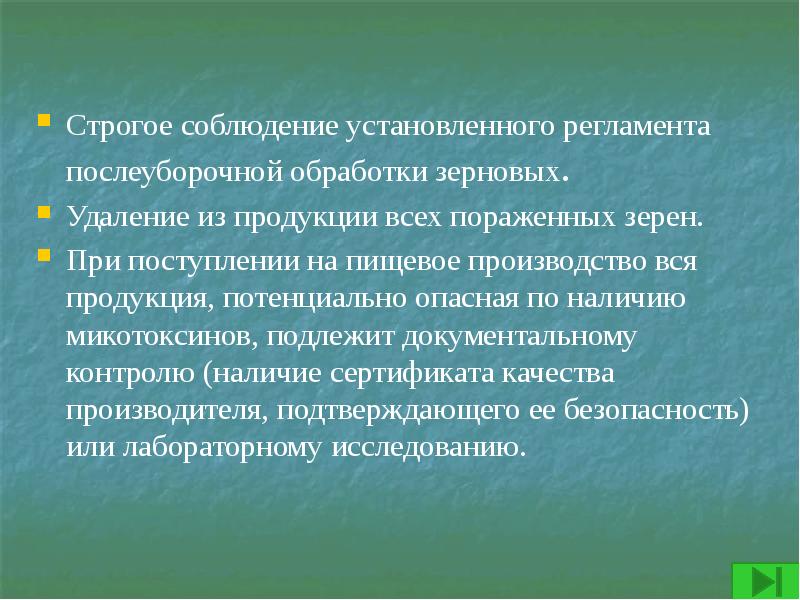 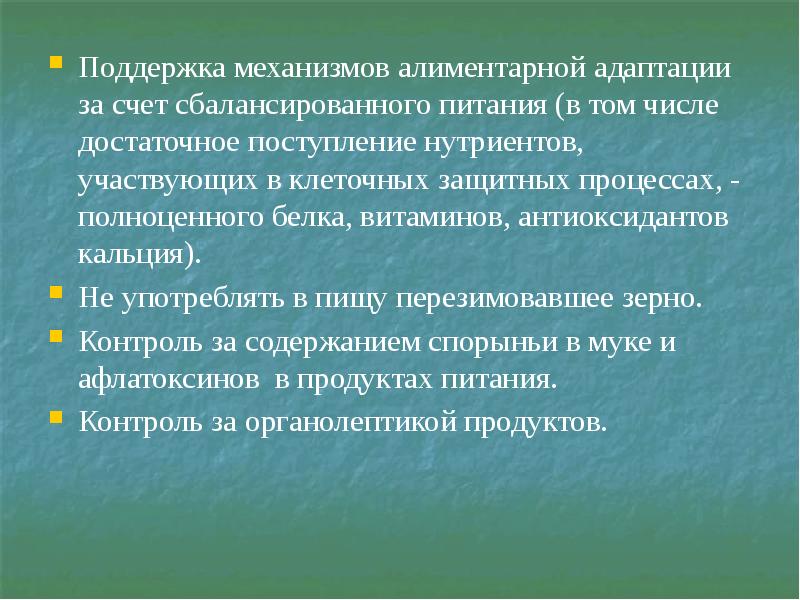 Спасибо за внимание